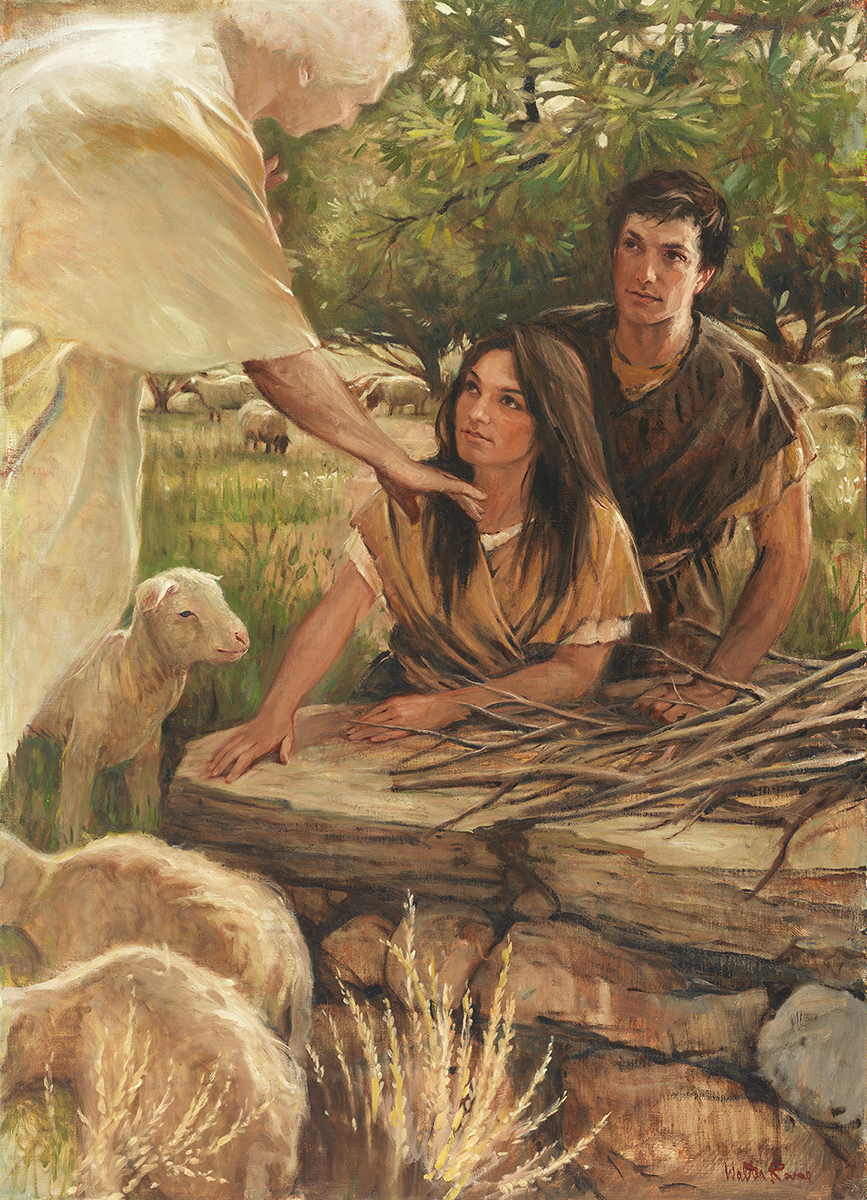 SEMINARY
Old Testament
LESSONS 118 & 119
Isaiah 6-16
Isaiah 6
“Isaiah sees the Lord in vision and is called to prophesy to the people”
Isaiah 6:1-4
1 In the year that king Uzziah died I saw also the Lord sitting upon a throne, high and lifted up, and his train filled the temple.
2 Above it stood the seraphims: each one had six wings; with twain he covered his face, and with twain he covered his feet, and with twain he did fly.
3 And one cried unto another, and said, Holy, holy, holy, is the Lord of hosts: the whole earth is full of his glory.
4 And the posts of the door moved at the voice of him that cried, and the house was filled with smoke.
Whom did Isaiah see?
What else did Isaiah see in this vision?
Isaiah 6:6-7
6 Then flew one of the seraphims unto me, having a live coal in his hand, which he had taken with the tongs from off the altar:
7 And he laid it upon my mouth, and said, Lo, this hath touched thy lips; and thine iniquity is taken away, and thy sin purged.
What did the seraphim say had happened to Isaiah’s sins?
What feelings might you have if a messenger from the Lord pronounced you clean from your sins?
Isaiah 7-9
“Isaiah prophesies of 
Jesus Christ”
Isaiah 8:18
Isaiah 7:3
Isaiah 8:1
Then said the Lord unto Isaiah, Go forth now to meet Ahaz, thou, and Shear-jashub thy son, at the end of the conduit of the upper pool in the highway of the fuller’s field;
Behold, I and the children whom the Lord hath given me are for signs and for wonders in Israel from the Lord of hosts, which dwelleth in mount Zion.
Moreover the Lord said unto me, Take thee a great roll, and write in it with a man’s pen concerning Maher-shalal-hash-baz.
What names did Isaiah give to his sons?
Isaiah
Maher-shalal-hash-baz
Shear-jashub
The remnant shall return
(1) To speed to the spoil (destruction) or (2) he hastens the prey or (3) destruction is imminent
(1) The Lord is salvation or (2) Jehovah saves
“Last year while Elder David S. Baxter and I were driving to a stake conference, we stopped at a restaurant. Later when returning to our car, we were approached by a woman who called out to us. We were startled by her appearance. Her grooming (or lack of it) was what I might politely call ‘extreme.’ She asked if we were elders in the Church. We said yes. Almost unrestrained, she told the story of her tragic life, swamped in sin. Now, only 28 years old, she was miserable. She felt worthless, with nothing to live for. As she spoke, the sweetness of her soul began to emerge. Pleading tearfully, she asked if there was any hope for her, any way up and out of her hopelessness” (“Repentance and Conversion,” Ensignor Liahona, May 2007, 102).
What would you have said to the woman?
Isaiah 9:12, 17, 21.
12 The Syrians before, and the Philistines behind; and they shall devour Israel with open mouth. For all this his anger is not turned away, but his hand is stretched out still.
17 Therefore the Lord shall have no joy in their young men, neither shall have mercy on their fatherless and widows: for every one is an hypocrite and an evildoer, and every mouth speaketh folly. For all this his anger is not turned away, but his hand is stretched out still.
21 Manasseh, Ephraim; and Ephraim, Manasseh: and they together shall be against Judah. For all this his anger is not turned away, but his hand is stretched out still.
What phrase did Isaiah repeat?
What truths can we learn from Isaiah’s imagery of the Lord’s hand being stretched out?
If we repent, the Lord is willing to extend His mercy to us and forgive our sins. The justice of God demands punishment for sin, but the Atonement brings about the plan of mercy to appease the demands of justice.
President Russell M Nelson:
“‘Yes,’ we responded, ‘there is hope. Hope is linked to repentance. You can change. You can “come unto Christ, and be perfected in him”’ [Moroni 10:32]. We urged her not to procrastinate. She sobbed humbly and thanked us sincerely” (“Repentance and Conversion,” Ensign or Liahona, May 2007, 102).
How can both images of the Lord’s hand stretched out﻿—one threatening justice and the other offering mercy﻿—help us decide to repent and come unto Him?
Isaiah 10
“Isaiah prophesies that Assyria will punish Israel and that Assyria will also be destroyed”
Isaiah 10:1-6
1 Woe unto them that decree unrighteous decrees, and that write grievousness which they have prescribed;
2 To turn aside the needy from judgment, and to take away the right from the poor of my people, that widows may be their prey, and that they may rob the fatherless!
3 And what will ye do in the day of visitation, and in the desolation which shall come from far? to whom will ye flee for help? and where will ye leave your glory?
4 Without me they shall bow down under the prisoners, and they shall fall under the slain. For all this his anger is not turned away, but his hand is stretched out still.
5 ¶ O Assyrian, the rod of mine anger, and the staff in their hand is mine indignation.
6 I will send him against an hypocritical nation, and against the people of my wrath will I give him a charge, to take the spoil, and to take the prey, and to tread them down like the mire of the streets.
What actions would bring suffering upon Israel?
Who would the Lord use to punish Israel?
Isaiah 11-12
“Isaiah prophesies of the latter-day Restoration and of the Millennium”
Isaiah 11:1,10
1 And there shall come forth a rod out of the stem of Jesse, and a Branch shall grow out of his roots:
10 ¶ And in that day there shall be a root of Jesse, which shall stand for an ensign of the people; to it shall the Gentiles seek: and his rest shall be glorious.
What objects did Isaiah refer to?
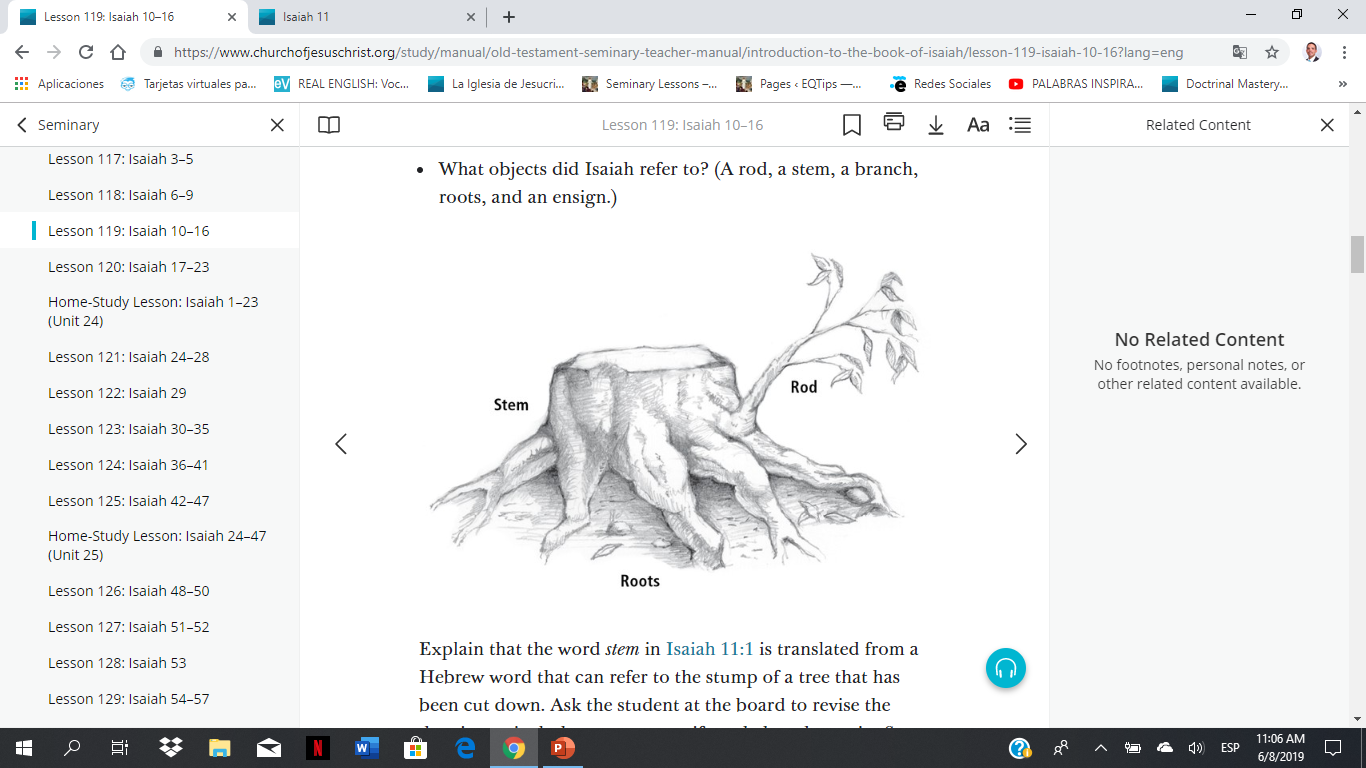 What comes out of the stem?
Doctrine and Covenants 113:1-6
1 Who is the Stem of Jesse spoken of in the 1st, 2d, 3d, 4th, and 5th verses of the 11th chapter of Isaiah?
2 Verily thus saith the Lord: It is Christ.
3 What is the rod spoken of in the first verse of the 11th chapter of Isaiah, that should come of the Stem of Jesse?
4 Behold, thus saith the Lord: It is a servant in the hands of Christ, who is partly a descendant of Jesse as well as of Ephraim, or of the house of Joseph, on whom there is laid much power.
5 What is the root of Jesse spoken of in the 10th verse of the 11th chapter?
6 Behold, thus saith the Lord, it is a descendant of Jesse, as well as of Joseph, unto whom rightly belongs the priesthood, and the keys of the kingdom, for an ensign, and for the gathering of my people in the last days.
Whom does the stem of Jesse represent?
Who is the rod?
Who is the root of Jesse?
Isaiah 13-16
“The destruction of Babylon can be likened to the destruction of the wicked at the Second Coming”
Which team would you join? Why?
The Lord’s side and Satan’s side.
Isaiah 13:11
And I will punish the world for their evil, and the wicked for their iniquity; and I will cause the arrogancy of the proud to cease, and will lay low the haughtiness of the terrible.
What can we learn about what the Lord will do to the wicked when He comes again?
When the Lord comes again, He will destroy the wicked.
Isaiah 14:15-20
15 Yet thou shalt be brought down to hell, to the sides of the pit.
16 They that see thee shall narrowly look upon thee, and consider thee, saying, Is this the man that made the earth to tremble, that did shake kingdoms;
17 That made the world as a wilderness, and destroyed the cities thereof; that opened not the house of his prisoners?
18 All the kings of the nations, even all of them, lie in glory, every one in his own house.
19 But thou art cast out of thy grave like an abominable branch, and as the raiment of those that are slain, thrust through with a sword, that go down to the stones of the pit; as a carcase trodden under feet.
20 Thou shalt not be joined with them in burial, because thou hast destroyed thy land, and slain thy people: the seed of evildoers shall never be renowned.
What will ultimately happen to Satan? What will people say about him?
Satan will lose his influence and power over mankind, and he will be cast out forever.
How might the truths written on the board help us choose to be on the Savior’s side and not Satan’s?
Why do you think Satan succeeds in luring some people to his side, even though he will ultimately lose?